ПроектРобот-сортировщик
Сохраним нашу природу!
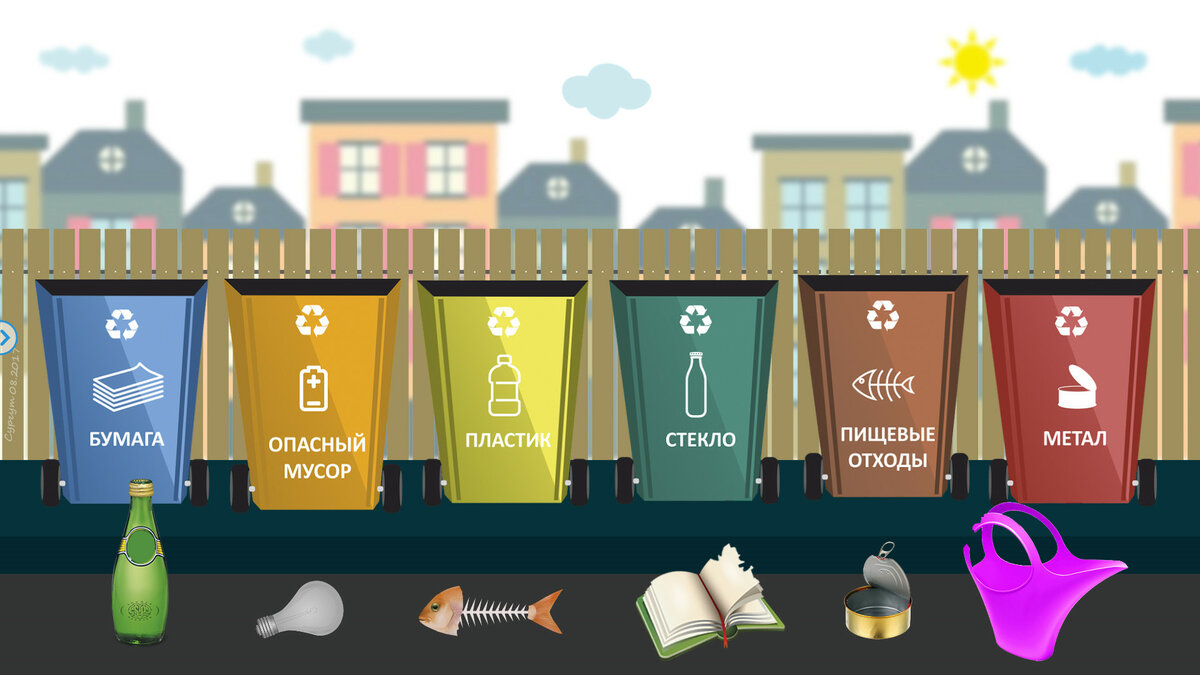 Помочь сохранить нашу природу поможет сортировка и переработка мусора
Мой робот-помощник!
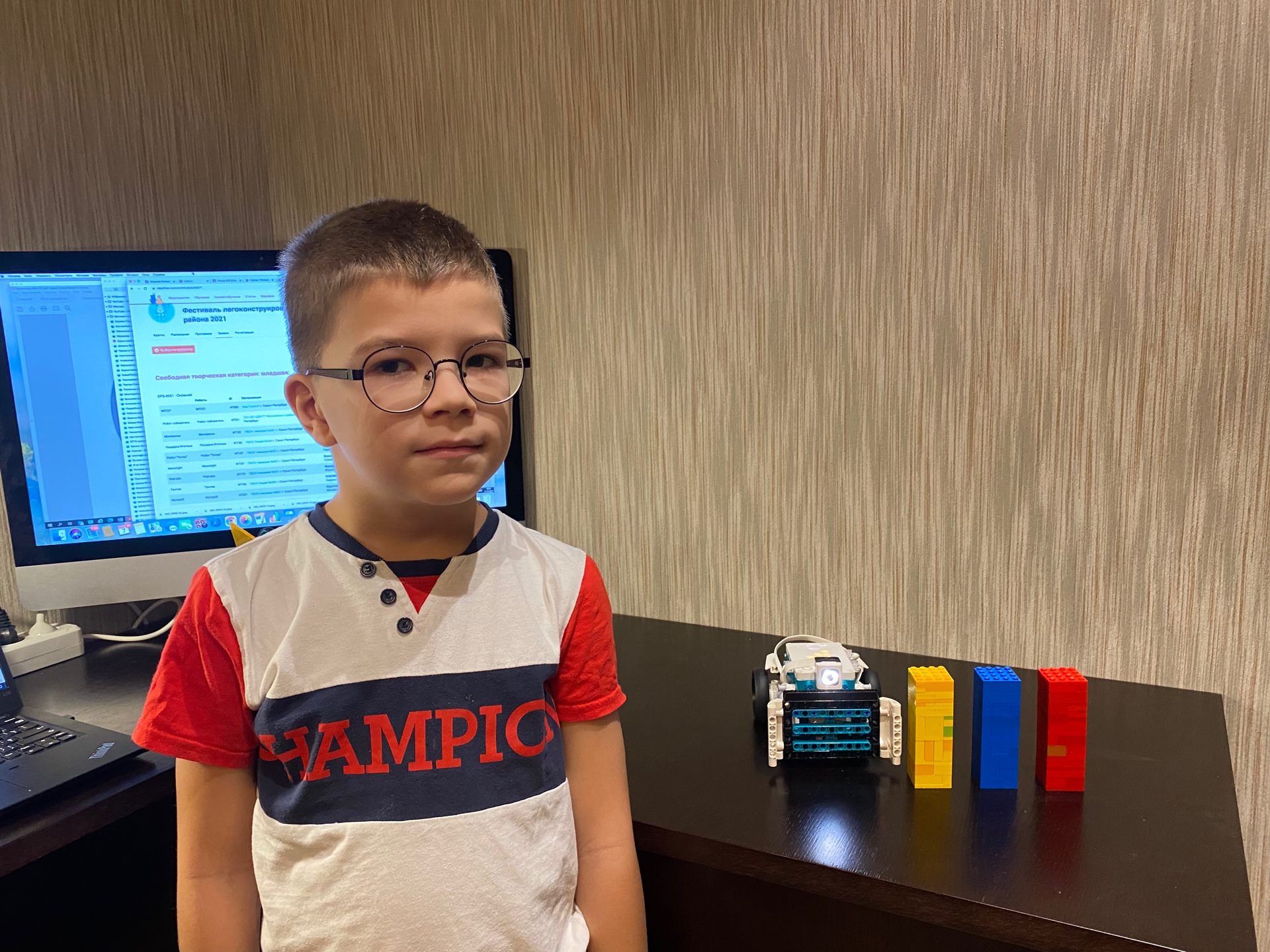 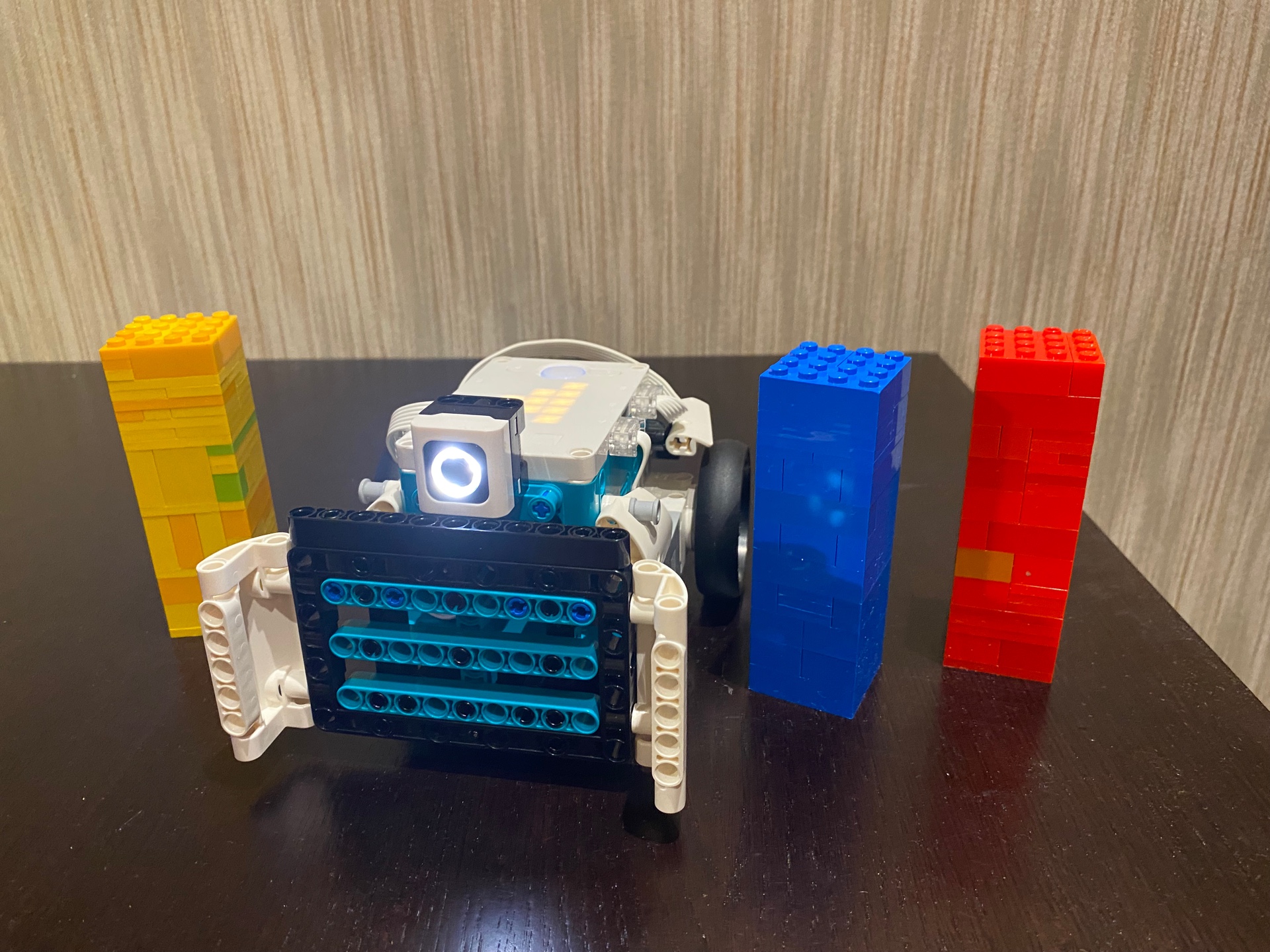 Созданный мной Робот-сортировщик помогает людям в сортировке мусора на мусороперерабатывающих фабриках
Основа робота – датчик цвета
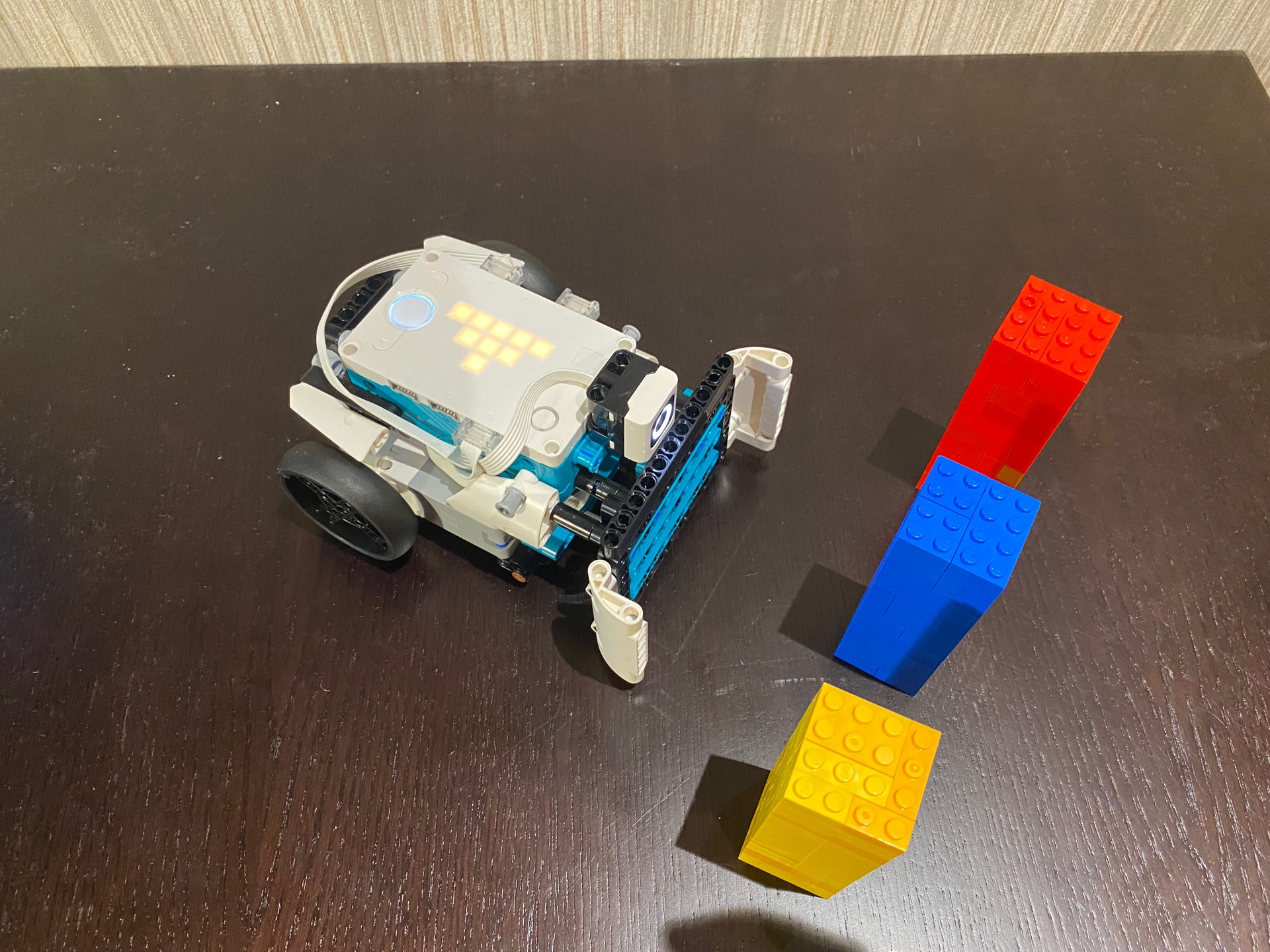 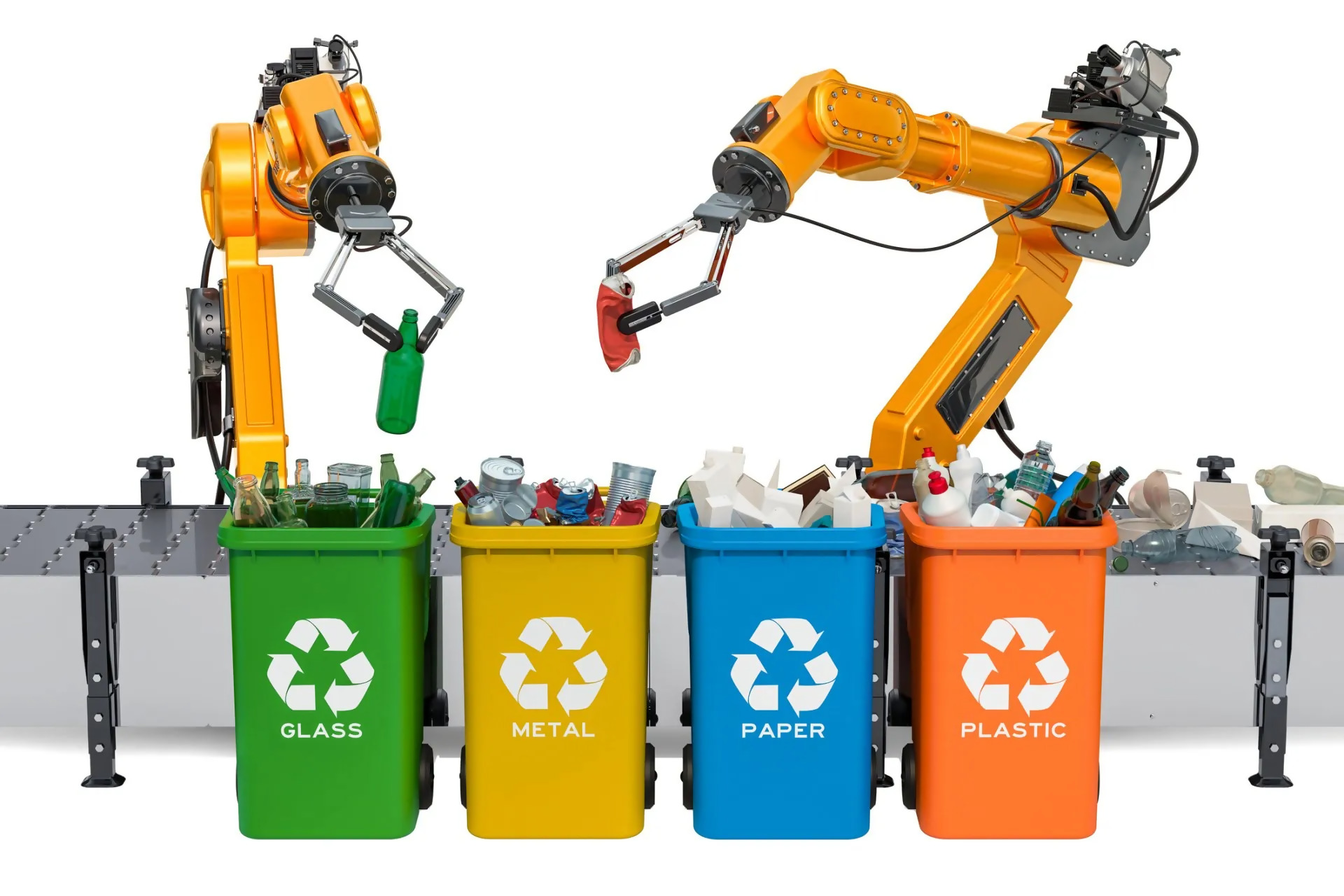 С помощью датчика цвета робот может определять контейнеры с разным типом мусора и отвозить их в нужный цех для переработки
Программа робота
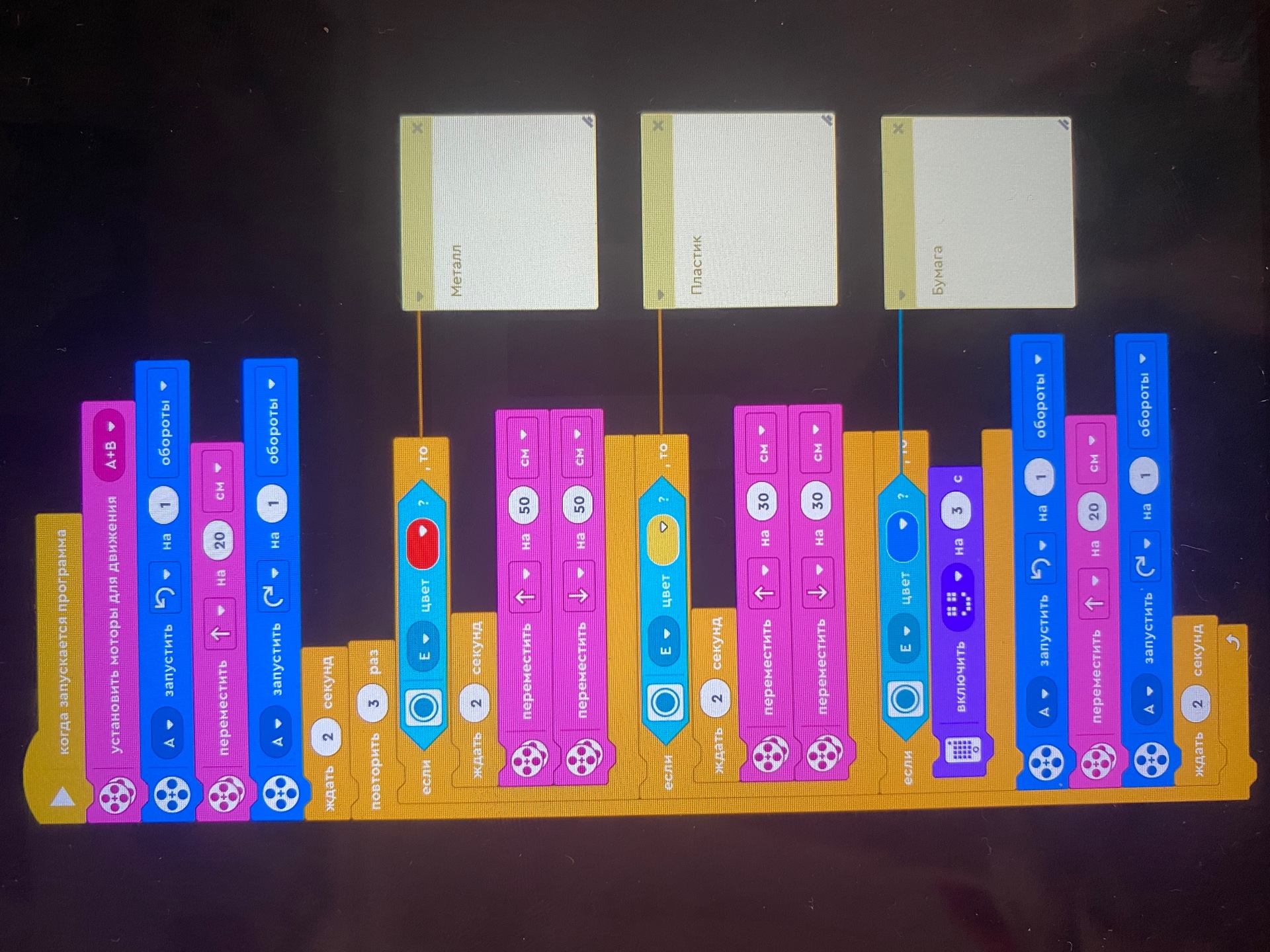 Спасибо за внимание!